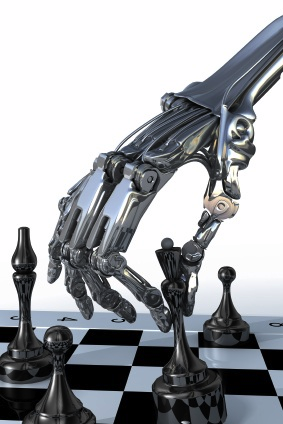 Adversarial SearchAka Games
Chapter 5
Some material adopted from notes by Charles R. Dyer, U of Wisconsin-Madison
Overview
Game playing
State of the art and resources
Framework
Game trees
Minimax
Alpha-beta pruning
Adding randomness
Why study games?
Interesting, hard problems that require minimal “initial structure”
Clear criteria for success
A way to study problems involving {hostile, adversarial, competing} agents and the uncertainty of interacting with the natural world
People have used them to assess their intelligence
Fun, good, easy to understand, PR potential
Games often define very large search spaces
chess 35100 nodes in search tree, 1040 legal states
State of the art
Chess: 
Deep Blue beat Gary Kasparov in 1997
Garry Kasparav vs. Deep Junior (Feb 2003): tie!  
Kasparov vs. X3D Fritz (November 2003): tie! 
Checkers: Chinook is the world champion
Checkers: has been solved exactly – it’s a draw!
Go: Computers starting to achieve expert level
Bridge: Expert computer players exist, but no world champions yet
Poker: Poki regularly beats human experts
Check out the U. Alberta Games Group
Chinook
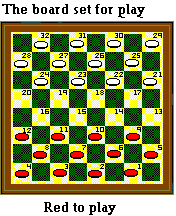 Chinook is the World Man-Machine Checkers Champion, developed by researchers at the University of Alberta
It earned this title by competing in human tournaments, winning the right to play for the (human) world championship, and eventually defeating the best players in the world
Play Chinook online
One Jump Ahead: Challenging Human Supremacy in Checkers, Jonathan Schaeffer, 1998
See Checkers Is Solved, J. Schaeffer, et al., Science, v317, n5844, pp1518-22, AAAS, 2007.
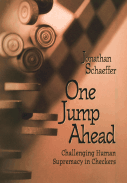 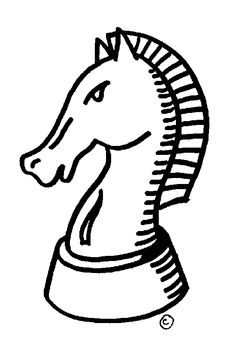 Chess early days
1948: Norbert Wiener’s Cybernetics describes how a chess program could be developed using a depth-limited minimax search with an evaluation function
1950: Claude Shannon publishes Programming aComputer for Playing Chess 
1951: Alan Turing develops on paper the first program capable of playing a full game of chess
1962: Kotok and McCarthy (MIT) develop first program to play credibly
1967: Mac Hack Six, by Richard Greenblatt et al. (MIT) defeats a person in regular tournament play
Ratings of human & computer chess champions
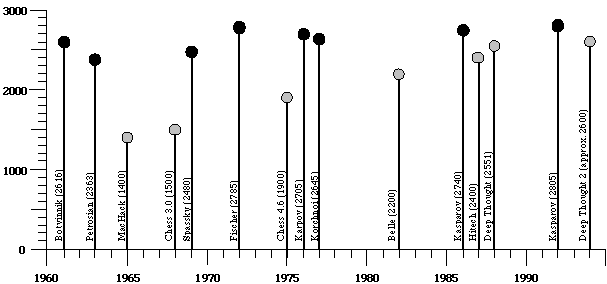 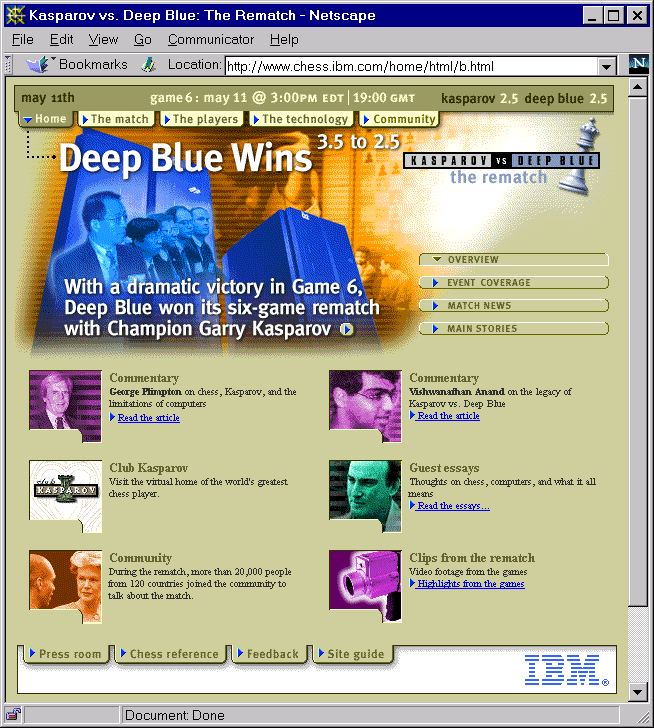 1997
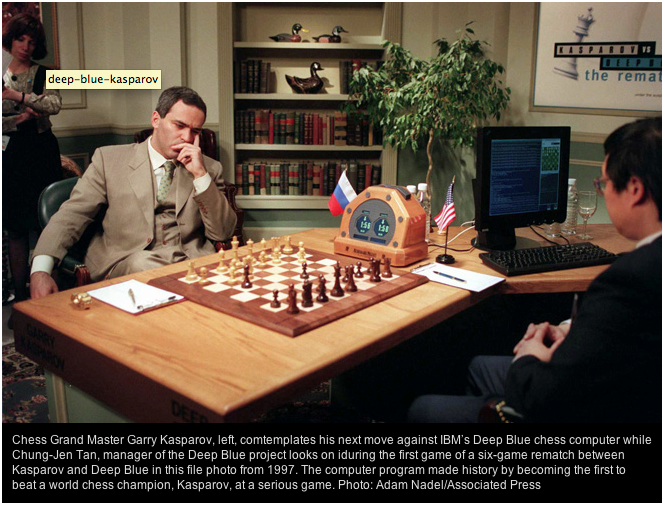 1997
Othello: Murakami vs. Logistello
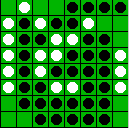 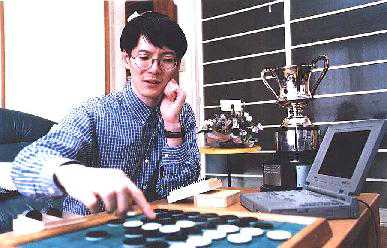 open sourced
Takeshi Murakami
World Othello Champion
1997: The Logistello software crushed Murakami, 6 to 0
Humans can not win against it
Othello, with 1028 states, is still not solved
1997
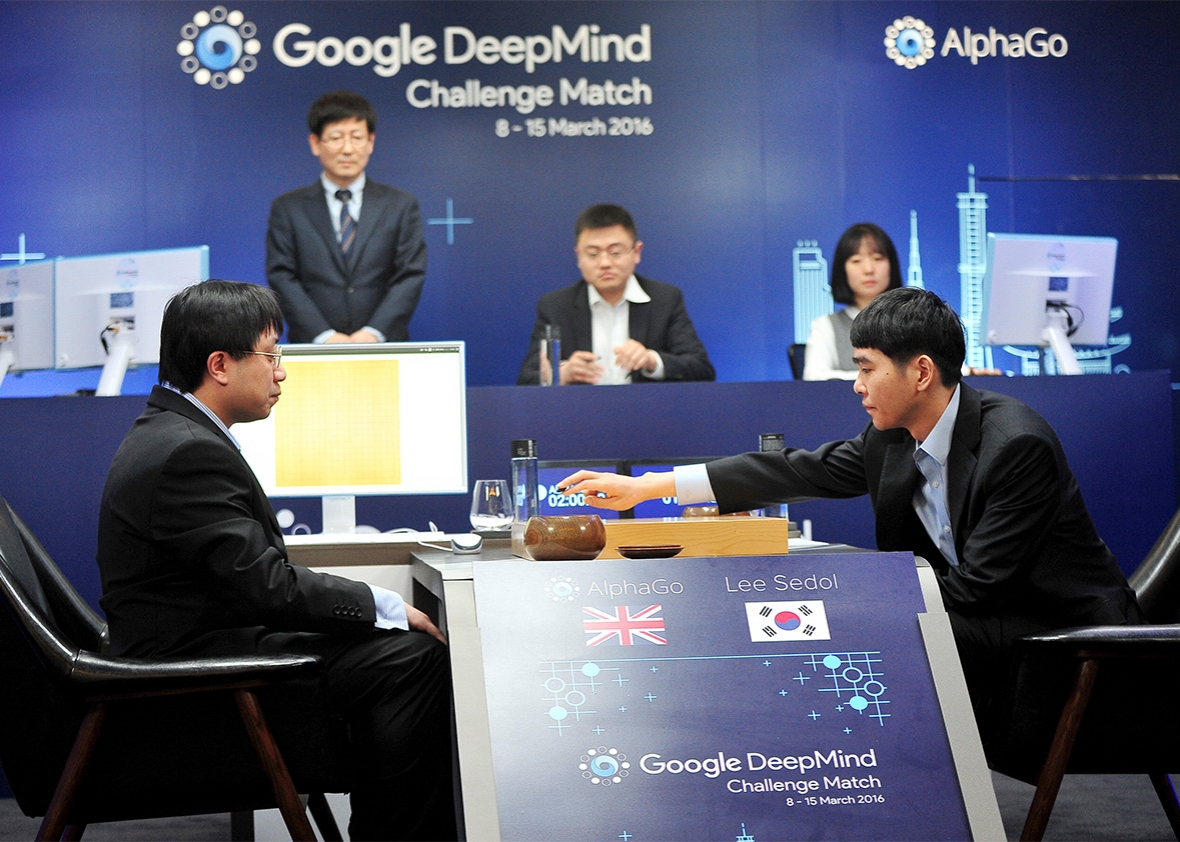 2016
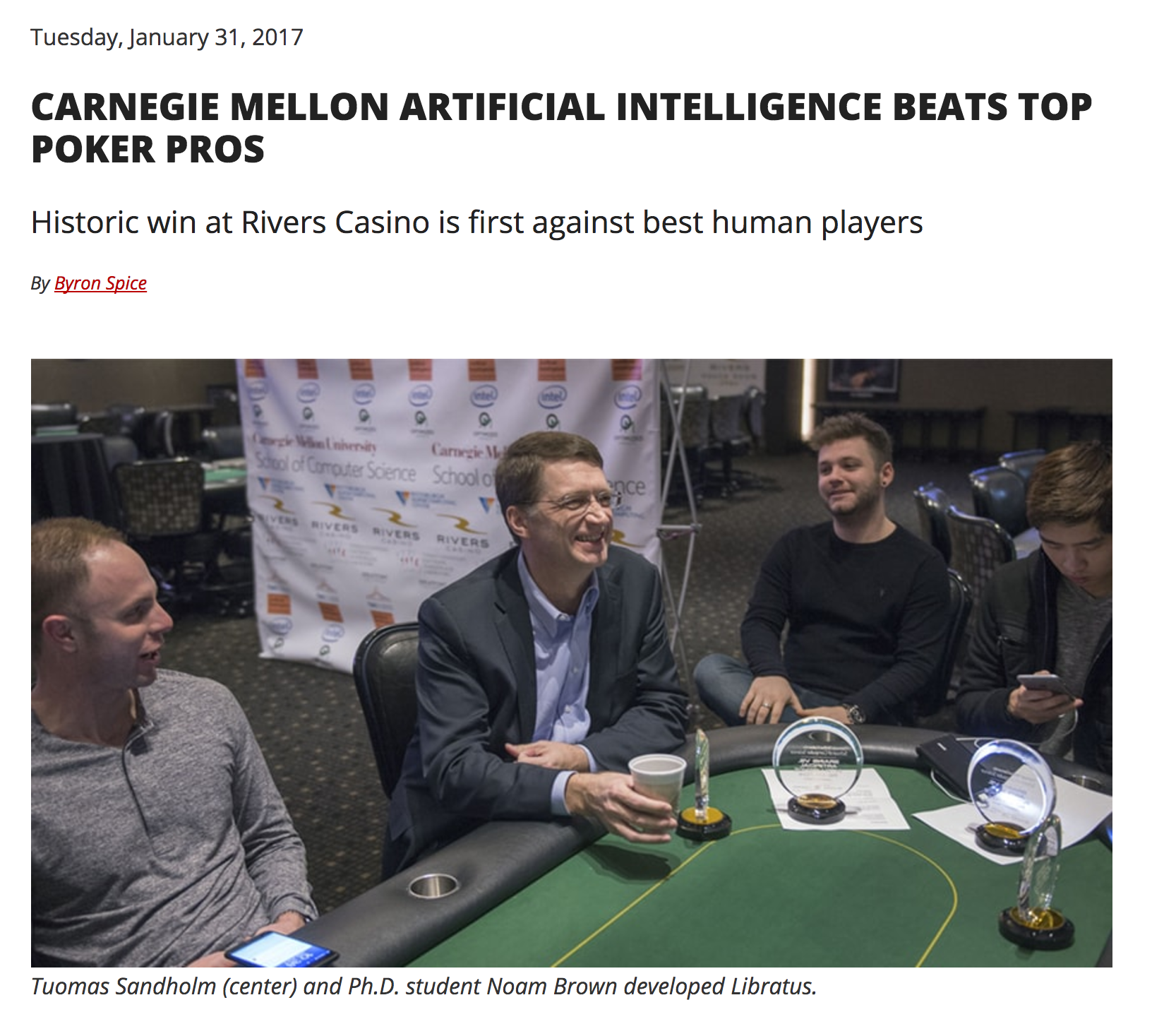 2017
How canwe do it?
Typical simple case for a game
2-person game
Players alternate moves 
Zero-sum: one player’s loss is the other’s gain
Perfect information: both players have access to complete information about state of game.  No information hidden from either player
No chance (e.g., using dice) involved 
Examples: Tic-Tac-Toe, Checkers, Chess, Go, Nim,  Othello
But not: Bridge,  Solitaire, Backgammon, Poker, Rock-Paper-Scissors, ...
Can we use …
Uninformed search?
Heuristic search?
Local search?
Constraint based search?
How to play a game
A way to play such a game is to:
Consider all the legal moves you can make
Compute new position resulting from each move
Evaluate each to determine which is best
Make that move
Wait for your opponent to move and repeat
Key problems are:
Representing the “board” (i.e., game state)
Generating all legal next boards
Evaluating a position
Evaluation function
Evaluation function or static evaluator used to evaluate the “goodness” of a game position
Contrast with heuristic search where evaluation function is  non-negative estimate of cost from start node to goal passing through given node
Zero-sum assumption permits single function to describe goodness of board for both players
f(n)  >> 0: position n good for me; bad for you
f(n) << 0:  position n bad for me; good for you
f(n) near 0: position n is a neutral position
f(n) = +infinity: win for  me
f(n) = -infinity: win for you
Evaluation function examples
For Tic-Tac-Toe 
f(n) = [# my open 3lengths] - [# your open 3lengths] 
Where 3length is complete row, column, or diagonal and an open one is one that has no opponent marks 

Alan Turing’s function for chess
f(n) = w(n)/b(n) where w(n) = sum of the point value of white’s pieces and b(n) = sum of black’s
Traditional piece values are: pawn:1; knight:3; bishop:3; rook: 5; queen: 9
Evaluation function examples
Most evaluation functions specified as a weighted sum of positive features
f(n) = w1*feat1(n) + w2*feat2(n) + ... + wn*featk(n) 
Example features for chess are piece count, piece values, piece placement, squares controlled, etc. 
IBM’s chess program Deep Blue (circa 1996) had >8K features in its evaluation function
But, that’s not how people play
People use look ahead
i.e., enumerate actions, consider opponent’s possible responses, REPEAT
Producing a complete game tree is only possible for simple games
So, generate a partial game tree for some number of plys
Move = each player takes a turn
Ply = one player’s turn
What do we do with the game tree?
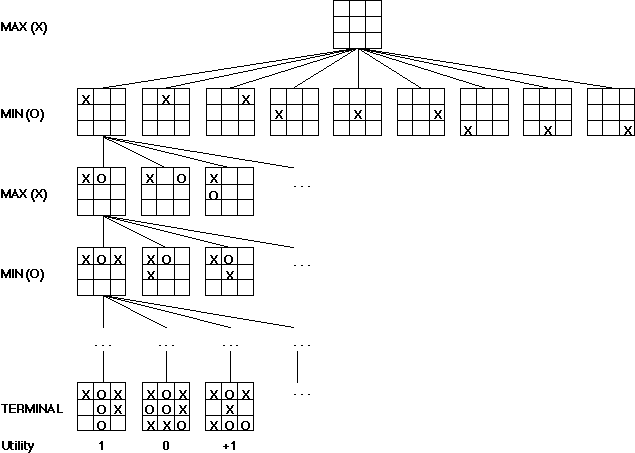 We can easily imagine generating a complete game tree for Tic-Tac-Toe
Taking board symmetries into account, there are 138 terminal positions
91 wins for X, 44 for O and 3 draws
Game trees
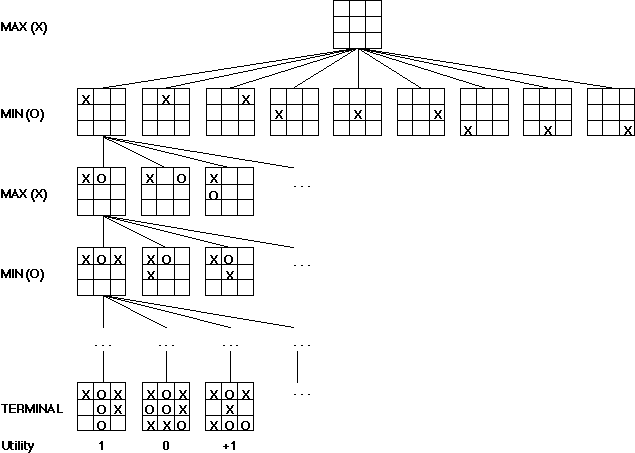 Problem spaces for typical games are trees
Root node is current board configuration; player must decide best single move to make next
Static evaluator function rates board position f(board):real,  >0 for me; <0 for opponent
Arcs represent possible legal moves for a player 
If my turn to move, then root is labeled a "MAX" node; otherwise it’s a "MIN" node 
Each tree level’s nodes are all MAX or all MIN; nodes at level i are of opposite kind from those at level i+1
MAX nodes
MAX’s play 
MIN nodes
MIN’s play 
Terminal state(win for MAX) 
Game Tree for Tic-Tac-Toe
Here, symmetries are used to reduce branching factor
Minimax procedure
Create MAX node with current board configuration 
Expand nodes to some depth (a.k.a. plys) of lookahead in game
Apply evaluation function at each leaf node 
Back up values for each non-leaf node until value is computed for the root node
At MIN nodes: value is minimum of children’s values
At MAX nodes: value is maximum of children’s values
Choose move to child node whose backed-up value determined value at root
Minimax theorem
Intuition: assume your opponent is at least as smart as you and play accordingly
If she’s not, you can only do better!
Von Neumann, J: Zur Theorie der Gesellschafts-spiele Math. Annalen. 100 (1928) 295-320
For every 2-person, 0-sum game with finite strategies, there is a value V and a mixed strategy for each player, such that (a) given player 2's strategy, best payoff possible for player 1 is V, and (b) given player 1's strategy, best payoff possible for player 2 is –V.
You can think of this as:
Minimizing your maximum possible loss
Maximizing your minimum possible gain
2
1
2
2
1
2
7
1
8
2
2
2
7
7
1
1
8
8
2
1
MAX
MIN
2
7
1
8
Minimax Algorithm
This is the move
selected by minimax
Static evaluator value
Partial Game Tree for Tic-Tac-Toe
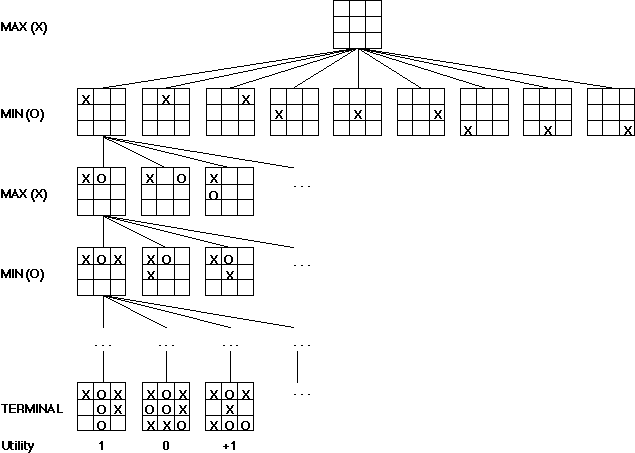 f(n)=+1 if position a win for X
f(n)=-1 if position a win for O
f(n)=0 if position a draw
Why use backed-up values?
Intuition: if evaluation function is good, doing look ahead and backing up values with Minimax should be better
Non-leaf node N’s backed-up value is value of best state that MAX can reach at depth h if MIN plays well
“well” : same criterion as MAX applies to itself
If e is good, then backed-up value is better estimate of STATE(N) goodness than e(STATE(N)) 
Use lookup horizon h because time to choose move is limited
Minimax Tree
MAX node
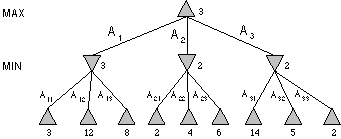 MIN node
value computed 
by minimax
f value
Is that all there is to simple games?
Alpha-beta pruning
Improve performance of the minimax algorithm through alpha-beta pruning
“If you have an idea that is surely bad, don't take the time to see how truly awful it is” -- Pat Winston
MAX
>=2
We don’t need to compute the value at this node
No matter what it is, it can’t affect value of the root node
MIN
=2
<=1
MAX
2
7
1
?
Alpha-beta pruning
Traverse search tree in depth-first order 
At MAX node n, alpha(n) = max value found so far
At MIN node n, beta(n) = min value found so far
Alpha values start at -∞ and only increase, while beta values start at +∞ and only decrease
Beta cutoff: Given MAX node N, cut off search below N (i.e., don’t examine any more of its children) if alpha(N) >= beta(i) for some MIN node ancestor i of N
Alpha cutoff: stop searching below MIN node N if beta(N)<=alpha(i) for some MAX node ancestor i of N
Alpha-Beta Tic-Tac-Toe Example
Alpha-Beta Tic-Tac-Toe Example
2
The beta value of a MIN
node is an upper bound on
the final backed-up value.
It can never increase
b = 2
Alpha-Beta Tic-Tac-Toe Example
b = 1
2
1
The beta value of a MIN
node is an upper bound on
the final backed-up value.
It can never increase
Alpha-Beta Tic-Tac-Toe Example
b = 1
2
1
a = 1
The alpha value of a MAX
node is a lower bound on
the final backed-up value.
It can never decrease
Alpha-Beta Tic-Tac-Toe Example
b = -1
b = 1
2
1
-1
a = 1
Alpha-Beta Tic-Tac-Toe Example
b = -1
b = 1
Search can be discontinued below
any MIN node whose beta value is 
less than or equal to the alpha value
of one of its MAX ancestors
2
1
-1
a = 1
Another alpha-beta example
3
MAX
3
14
1 - prune
2 - prune
MIN
12
8
2
14
1
3
Alpha-Beta Tic-Tac-Toe Example 2
0
5
-3
3
3
-3
0
2
-2
3
5
2
5
-5
0
1
5
1
-3
0
-5
5
-3
3
2
0
0
5
-3
3
3
-3
0
2
-2
3
5
2
5
-5
0
1
5
1
-3
0
-5
5
-3
3
2
0
0
0
5
-3
3
3
-3
0
2
-2
3
5
2
5
-5
0
1
5
1
-3
0
-5
5
-3
3
2
0
0
-3
0
5
-3
3
3
-3
0
2
-2
3
5
2
5
-5
0
1
5
1
-3
0
-5
5
-3
3
2
0
0
-3
0
5
-3
3
3
-3
0
2
-2
3
5
2
5
-5
0
1
5
1
-3
0
-5
5
-3
3
2
0
0
0
-3
0
5
-3
3
3
-3
0
2
-2
3
5
2
5
-5
0
1
5
1
-3
0
-5
5
-3
3
2
0
0
3
0
-3
3
0
5
-3
3
3
-3
0
2
-2
3
5
2
5
-5
0
1
5
1
-3
0
-5
5
-3
3
2
0
0
3
0
-3
3
0
5
-3
3
3
-3
0
2
-2
3
5
2
5
-5
0
1
5
1
-3
0
-5
5
-3
3
2
0
0
0
0
3
0
-3
3
0
5
-3
3
3
-3
0
2
-2
3
5
2
5
-5
0
1
5
1
-3
0
-5
5
-3
3
2
0
0
0
0
3
0
-3
3
5
0
5
-3
3
3
-3
0
2
-2
3
5
2
5
-5
0
1
5
1
-3
0
-5
5
-3
3
2
0
0
0
0
3
2
0
-3
3
2
0
5
-3
3
3
-3
0
2
-2
3
5
2
5
-5
0
1
5
1
-3
0
-5
5
-3
3
2
0
0
0
0
3
2
0
-3
3
2
0
5
-3
3
3
-3
0
2
-2
3
5
2
5
-5
0
1
5
1
-3
0
-5
5
-3
3
2
0
0
2
0
2
0
3
2
0
-3
3
2
0
5
-3
3
3
-3
0
2
-2
3
5
2
5
-5
0
1
5
1
-3
0
-5
5
-3
3
2
0
0
2
0
2
0
3
2
0
-3
3
2
0
5
-3
3
3
-3
0
2
-2
3
5
2
5
-5
0
1
5
1
-3
0
-5
5
-3
3
2
0
0
0
2
0
2
0
3
2
0
-3
3
2
0
5
-3
3
3
-3
0
2
-2
3
5
2
5
-5
0
1
5
1
-3
0
-5
5
-3
3
2
0
0
0
2
0
2
0
3
2
0
-3
3
2
5
0
5
-3
3
3
-3
0
2
-2
3
5
2
5
-5
0
1
5
1
-3
0
-5
5
-3
3
2
0
0
0
2
0
2
0
3
2
1
0
-3
3
2
1
0
5
-3
3
3
-3
0
2
-2
3
5
2
5
-5
0
1
5
1
-3
0
-5
5
-3
3
2
0
0
0
2
0
2
0
3
2
1
0
-3
3
2
1
-3
0
5
-3
3
3
-3
0
2
-2
3
5
2
5
-5
0
1
5
1
-3
0
-5
5
-3
3
2
0
0
0
2
0
2
0
3
2
1
0
-3
3
2
1
-3
0
5
-3
3
3
-3
0
2
-2
3
5
2
5
-5
0
1
5
1
-3
0
-5
5
-3
3
2
0
0
0
2
1
0
2
1
0
3
2
1
0
-3
3
2
1
-3
0
5
-3
3
3
-3
0
2
-2
3
5
2
5
-5
0
1
5
1
-3
0
-5
5
-3
3
2
0
0
0
2
1
0
2
1
0
3
2
1
0
-3
3
2
1
-3
-5
0
5
-3
3
3
-3
0
2
-2
3
5
2
5
-5
0
1
5
1
-3
0
-5
5
-3
3
2
0
0
0
2
1
0
2
1
0
3
2
1
0
-3
3
2
1
-3
-5
0
5
-3
3
3
-3
0
2
-2
3
5
2
5
-5
0
1
5
1
-3
0
-5
5
-3
3
2
0
0
0
2
1
0
2
1
-5
0
3
2
1
-5
0
-3
3
2
1
-3
-5
0
5
-3
3
3
-3
0
2
-2
3
5
2
5
-5
0
1
5
1
-3
0
-5
5
-3
3
2
0
0
0
2
1
0
2
1
-5
0
3
2
1
-5
0
-3
3
2
1
-3
-5
0
5
-3
3
3
-3
0
2
-2
3
5
2
5
-5
0
1
5
1
-3
0
-5
5
-3
3
2
1
0
1
0
2
1
0
2
1
-5
0
3
2
1
-5
0
-3
3
2
1
-3
-5
0
5
-3
3
3
-3
0
2
-2
3
5
2
5
-5
0
1
5
1
-3
0
-5
5
-3
3
2
1
0
1
0
2
1
2
0
2
1
-5
2
0
3
2
1
-5
2
0
-3
3
2
1
-3
-5
2
0
5
-3
3
3
-3
0
2
-2
3
5
2
5
-5
0
1
5
1
-3
0
-5
5
-3
3
2
1
0
1
0
2
1
2
0
2
1
-5
2
0
3
2
1
-5
2
0
-3
3
2
1
-3
-5
2
0
5
-3
3
3
-3
0
2
-2
3
5
2
5
-5
0
1
5
1
-3
0
-5
5
-3
3
2
function MAX-VALUE (state, α, β)
;; α = best MAX so far; β = best MIN
if TERMINAL-TEST (state) then return UTILITY(state)
v := -∞
for each s in SUCCESSORS (state) do
    v := MAX (v, MIN-VALUE (s, α, β))
    if v >= β then return v
    α := MAX (α, v)
end
return v

function MIN-VALUE (state, α, β)
if TERMINAL-TEST (state) then return UTILITY(state)
v := ∞
for each s in SUCCESSORS (state) do
    v := MIN (v, MAX-VALUE (s, α, β))
    if v <= α then return v
    β := MIN (β, v)
end
return v
Alpha-beta algorithm
Effectiveness of alpha-beta
Alpha-beta guaranteed to compute same value for root node as minimax, but with ≤  computation
Worst case: no pruning, examine bd leaf nodes, where nodes have b children & d-ply search is done 
Best case: examine only (2b)d/2 leaf nodes
 You can search twice as deep as minimax! 
Occurs if each player’s best move is 1st alternative  
In Deep Blue’s alpha-beta pruning, average branching factor at node was ~6 instead of ~35!
Other Improvements
Adaptive horizon + iterative deepening
Extended search: retain k>1 best paths (not just one) extend tree at greater depth below their leaf nodes to help dealing with “horizon effect”
Singular extension: If move is obviously better than others in node at horizon h, expand it
Use transposition tables to deal with repeated states
Null-move search: assume player forfeits move; do a shallow analysis of tree; result must surely be worse than if player had moved.  Can be used to recognize moves that should be explored fully.